Design patterns for metadata-first ETL process control
Richard Swinbank
Introduction
About me
About this talk
Coming up
Unpacking
Choices have consequences
Making good choices
Getting more out
Metadata-first ETL process control
ETL
Batch processing
Set of processes
Process control
What runs when, in what order
What happens when things go wrong
What happens after things go wrong
Metadata-first
Object dependencies
Process state
Execution history
A very small example
A very small example
Set of ten processes
We’ll be using SPs, on-prem SQL in this example
Set of process dependencies
Represented in metadata
How we represent them has consequences
A
B
C
E
H
F
D
G
I
J
SQL Agent as ETL process controller
Call each process in a separate job step 







Process dependencies expressed via On Success action
For each step, there is a single next step
In this model, dependency is an attribute of process
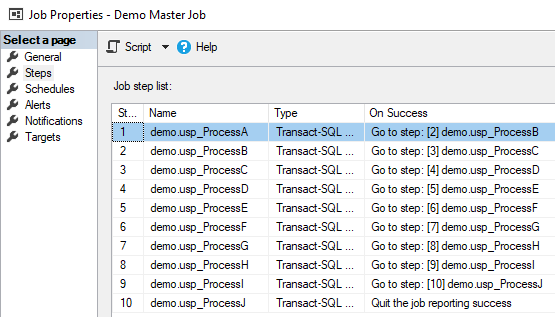 SQL Agent as ETL process controller
Call each process in a separate job step 







Process dependencies expressed via On Success action
For each step, there is a next step
In this model, dependency is an attribute of process
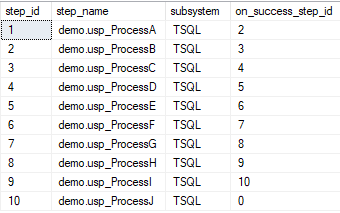 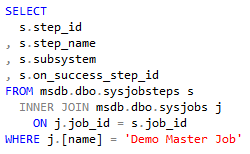 Process dependencies
A
B
C
E
H
F
D
G
I
J
Denormalised process dependencies
A
B
C
E
H
F
D
G
I
J
Running the agent job
A
B
C
E
H
F
D
G
I
J
Running the agent job
A
B
C
E
H
F
D
G
I
J
Running the agent job
A
B
C
E
H
F
D
G
I
J
Running the agent job
(btw, process E is broken)
A
B
C
E
H
F
D
G
I
J
Running the agent job
A
B
C
E
H
F
D
G
I
J
Running the agent job
Dependency metadata model has consequences
A
B
C
E
H
F
D
G
I
J
Running the agent job
Dependency metadata model has consequences
Unnecessary roadblocks after process failure
No opportunity for parallel processing
What about process state?
A
B
C
E
H
F
D
G
I
J
Process state
Recorded in job history
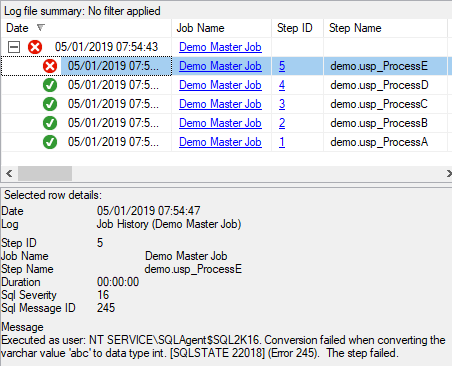 Process state
Recorded in job history







State metadata model has consequences
Lightweight state means the controller doesn’t know much about processes
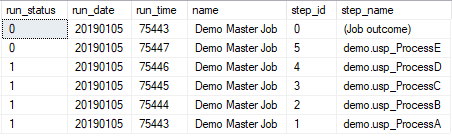 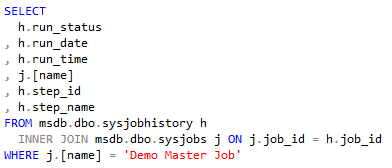 Process state
Process state recorded in job history







State metadata model has consequences
Lightweight state means the controller doesn’t know much about processes
No need for additional information at restart
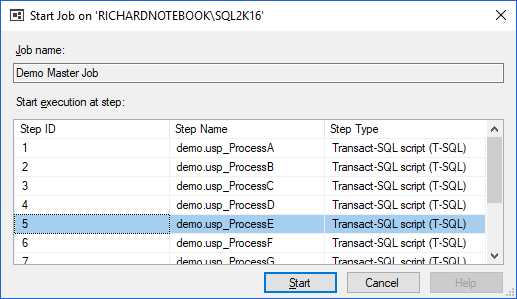 Recap
Influence of dependency metadata on process execution
Denormalised process dependencies cause roadblocks, prevent parallelism
Influence of state metadata on restartability
Lightweight state metadata makes restart easier
We can’t change the behaviour of this controller
It’s the out-of-the-box SQL Agent!
Not a criticism
So let’s write one
Start with the metadata we want
Look for opportunities to gather more (and use it!)
We’ll use the same example set of processes
Run SPs in on-prem SQL Server ETL
Write the controller in TSQL
Process controller components
1. Lightweight 
state
Process controller components
2. Normalised 
dependencies
3. Process handler
TSQL SP
Runs processes
1. Lightweight 
state
Process handler
WHILE (anything’s ready)
BEGIN

  SELECT ready process
  EXECUTE selected process
      
  UPDATE ProcessList
  SET process status = ‘Done’
    , process’s dependants = ‘Ready’

END
Pseudo-TSQL
Process handler
A
B
C
WHILE (anything’s ready)
BEGIN

  SELECT ready process
  EXECUTE selected process
      
  UPDATE ProcessList
  SET process status = ‘Done’
    , process’s dependants = ‘Ready’

END
E
H
F
D
G
I
J
Process handler
A
B
C
WHILE (anything’s ready)
BEGIN

  SELECT ready process
  EXECUTE selected process
      
  UPDATE ProcessList
  SET process status = ‘Done’
    , process’s dependants = ‘Ready’

END
E
H
F
D
G
I
J
Process handler
A
B
C
WHILE (anything’s ready)
BEGIN

  SELECT ready process
  EXECUTE selected process
      
  UPDATE ProcessList
  SET process status = ‘Done’
    , process’s dependants = ‘Ready’

END
E
H
F
D
G
I
J
Process handler
A
B
C
WHILE (anything’s ready)
BEGIN

  SELECT ready process
  EXECUTE selected process
      
  UPDATE ProcessList
  SET process status = ‘Done’
    , process’s dependants = ‘Ready’

END
E
H
F
D
G
I
J
Better process handler
WHILE (anything’s ready)
BEGIN
  BEGIN TRY

    SELECT ready process
    EXECUTE selected process
      
    UPDATE ProcessList
    SET process status = ‘Done’
      , process’s dependants = ‘Ready’

  END TRY
  BEGIN CATCH

    UPDATE ProcessList
    SET process status = ‘Errored’

  END CATCH
END
Better process handler
A
B
C
WHILE (anything’s ready)
BEGIN
  BEGIN TRY

    SELECT ready process
    EXECUTE selected process
      
    UPDATE ProcessList
    SET process status = ‘Done’
      , process’s dependants = ‘Ready’

  END TRY
  BEGIN CATCH

    UPDATE ProcessList
    SET process status = ‘Errored’

  END CATCH
END
E
H
F
D
G
I
J
Better process handler
A
B
C
WHILE (anything’s ready)
BEGIN
  BEGIN TRY

    SELECT ready process
    EXECUTE selected process
      
    UPDATE ProcessList
    SET process status = ‘Done’
      , process’s dependants = ‘Ready’

  END TRY
  BEGIN CATCH

    UPDATE ProcessList
    SET process status = ‘Errored’

  END CATCH
END
E
H
F
D
G
I
J
Better process handler
A
B
C
WHILE (anything’s ready)
BEGIN
  BEGIN TRY

    SELECT ready process
    EXECUTE selected process
      
    UPDATE ProcessList
    SET process status = ‘Done’
      , process’s dependants = ‘Ready’

  END TRY
  BEGIN CATCH

    UPDATE ProcessList
    SET process status = ‘Errored’

  END CATCH
END
E
H
F
D
G
I
J
Better process handler
A
B
C
WHILE (anything’s ready)
BEGIN
  BEGIN TRY

    SELECT ready process
    EXECUTE selected process
      
    UPDATE ProcessList
    SET process status = ‘Done’
      , process’s dependants = ‘Ready’

  END TRY
  BEGIN CATCH

    UPDATE ProcessList
    SET process status = ‘Errored’

  END CATCH
END
E
H
F
D
G
I
J
Better process handler
A
B
C
WHILE (anything’s ready)
BEGIN
  BEGIN TRY

    SELECT ready process
    EXECUTE selected process
      
    UPDATE ProcessList
    SET process status = ‘Done’
      , process’s dependants = ‘Ready’

  END TRY
  BEGIN CATCH

    UPDATE ProcessList
    SET process status = ‘Errored’

  END CATCH
END
E
H
F
D
G
I
J
Better process handler
A
B
C
WHILE (anything’s ready)
BEGIN
  BEGIN TRY

    SELECT ready process
    EXECUTE selected process
      
    UPDATE ProcessList
    SET process status = ‘Done’
      , process’s dependants = ‘Ready’

  END TRY
  BEGIN CATCH

    UPDATE ProcessList
    SET process status = ‘Errored’

  END CATCH
END
E
H
F
D
G
I
J
Better process handler
A
B
C
WHILE (anything’s ready)
BEGIN
  BEGIN TRY

    SELECT ready process
    EXECUTE selected process
      
    UPDATE ProcessList
    SET process status = ‘Done’
      , process’s dependants = ‘Ready’

  END TRY
  BEGIN CATCH

    UPDATE ProcessList
    SET process status = ‘Errored’

  END CATCH
END
E
H
F
D
G
I
J
Better process handler
A
B
C
WHILE (anything’s ready)
BEGIN
  BEGIN TRY

    SELECT ready process
    EXECUTE selected process
      
    UPDATE ProcessList
    SET process status = ‘Done’
      , process’s dependants = ‘Ready’

  END TRY
  BEGIN CATCH

    UPDATE ProcessList
    SET process status = ‘Errored’

  END CATCH
END
E
H
F
D
G
I
J
Pattern features
WHILE (anything’s ready)
BEGIN
  BEGIN TRY

    SELECT ready process
    EXECUTE selected process
      
    UPDATE ProcessList
    SET process status = ‘Done’
      , process’s dependants = ‘Ready’

  END TRY
  BEGIN CATCH

    UPDATE ProcessList
    SET process status = ‘Errored’

  END CATCH
END
While loop
Blocking call to execute
Error handling
Parallel processing
Run multiple handlers at the same time
Must prevent different handlers from running the same process
Make handler reserve a process before executing it
(and set status of processes in execution to ‘Running’)
Reserve by inserting details into reservations table





Catch PK violation, continue
Primary key
Parallelisable process handler
WHILE (anything’s ready)
BEGIN
  BEGIN TRY  -- for process execution

    SELECT ready process

    BEGIN TRY  -- for process reservation
      INSERT ready process details
      INTO ProcessReservations
    END TRY
    BEGIN CATCH
      CONTINUE
    END CATCH

    UPDATE ProcessList
    SET process status = ‘Running’

    EXECUTE selected process
      
    UPDATE ProcessList
    SET process status = ‘Done’ [...]
Pattern features
WHILE (anything’s ready)
BEGIN
  BEGIN TRY  -- for process execution

    SELECT ready process

    BEGIN TRY  -- for process reservation
      INSERT ready process details
      INTO ProcessReservations
    END TRY
    BEGIN CATCH
      CONTINUE
    END CATCH

    UPDATE ProcessList
    SET process status = ‘Running’

    EXECUTE selected process
      
    UPDATE ProcessList
    SET process status = ‘Done’ [...]
Handler mutual exclusion
Non-blocking handler start
Here’s one I made earlier
Influence of dependency metadata on process execution
Normalised process dependencies enable parallelism, avoid roadblocks
Influence of state metadata on restartability
Lightweight state metadata makes restart easier
Influence of execution metadata
Calculate average duration from recent execution history
Use branch weight to predict good execution order adaptively
Making dependency metadata work harder
A
B
C
E
H
F
D
G
I
J
Making dependency metadata work harder
C
A
B
E
D
G
H
F
J
I
Resource dependencies
T01
T02
T03
C
A
B
T07
T06
T04
E
D
G
H
F
T11
T05
T09
T08
T10
J
I
T12
T13
T14
Resource dependencies
Store
T02
T03
C
A
B
T07
Sales
DIM_Store
E
D
G
H
F
T11
T05
FACT_Sales
T08
T10
J
I
T12
T13
T14
Resource dependencies
Store
T02
T03
C
A
B
T07
Sales
DIM_Store
E
D
G
H
F
T11
T05
FACT_Sales
T08
T10
J
I
T12
T13
T14
Resource dependencies
Store
T02
T03
C
A
B
T07
Sales
DIM_Store
E
D
G
H
F
T11
T05
FACT_Sales
T08
T10
J
I
T12
T13
T14
Resource dependencies in metadata
Resource dependencies stored as process inputs/outputs
Resource dependencies in metadata
Resource dependencies stored as process inputs/outputs
Resource dependencies in metadata
Resource dependencies stored as process inputs/outputs




Process dependencies inferred by handlers
uvw_ProcessDependency
Resource dependencies in metadata
Resource dependencies stored as process inputs/outputs




Process dependencies inferred by handlers
uvw_ProcessDependency
Benefits of resource dependencies
Clarify meaning of process dependencies
Can be read directly from process definition
A
B
C
E
H
F
D
G
Where does my new process go?
I
J
Benefits of resource dependencies
Clarify meaning of process dependencies
Can be read directly from process definition
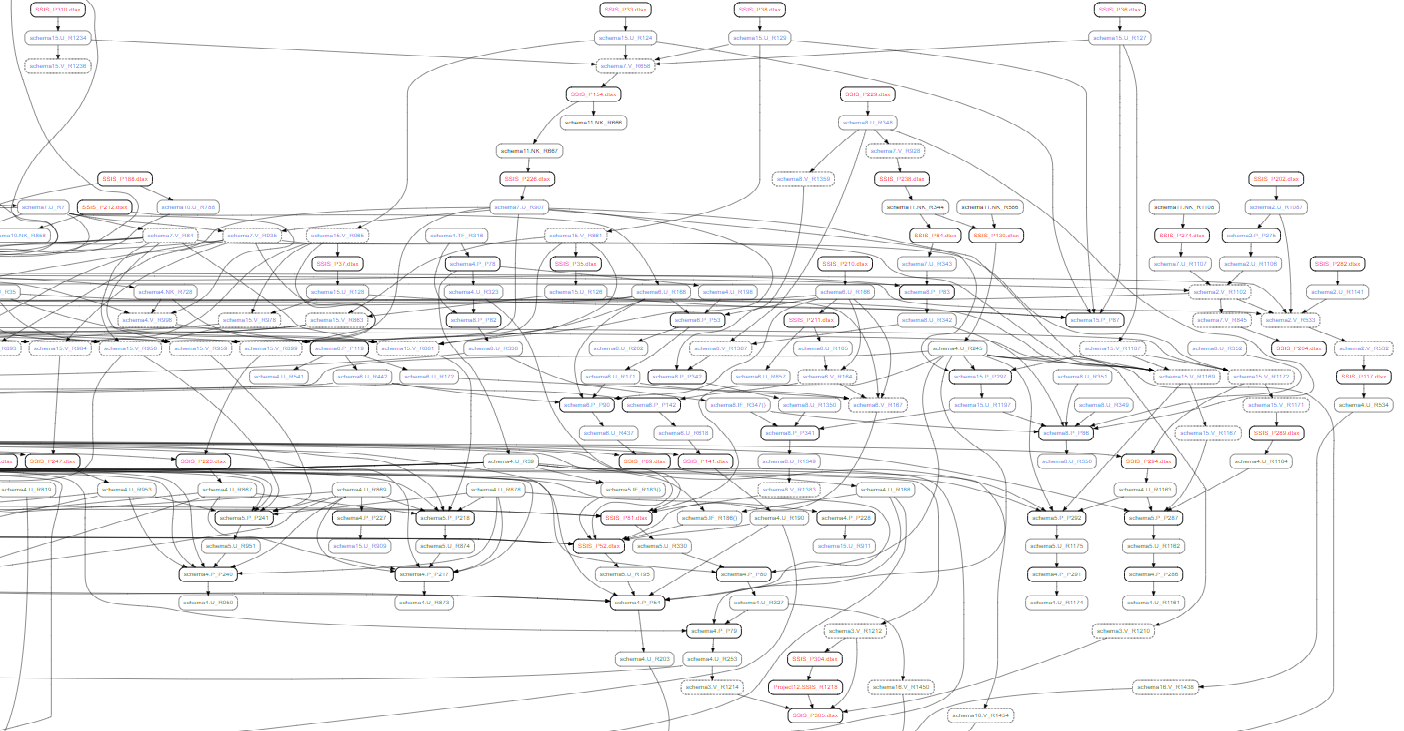 Benefits of resource dependencies
Clarify meaning of process dependencies
Can be read directly from process definition
Easier to add new processes
Finer grain allows devolution of resource maintenance
Benefits of resource dependencies
Clarify meaning of process dependencies
Can be read directly from process definition
Easier to add new processes
Finer grain allows devolution of resource maintenance







e.g. make process handlers perform index maintenance
Sales
DIM_Store
G
FACT_Sales
What have we found?
Metadata choices determine what’s easy/hard/impossible
Choose models carefully for core concepts
Normalised dependencies remove roadblocks, enable parallelism
Resource dependencies are easier to manage, finer-grained
Lightweight state makes for easy restart, rewind
Gather metadata proactively
Facilitates fault diagnosis
Execution history can drive adaptive self-organisation
Store it accessibly
i.e. in database tables!
Code available at http://RichardSwinbank.net/sprockit
Thanks for listening!
Questions?
...and feedback forms please!

richard@RichardSwinbank.net
     @richardswinbank
http://RichardSwinbank.net/sprockit
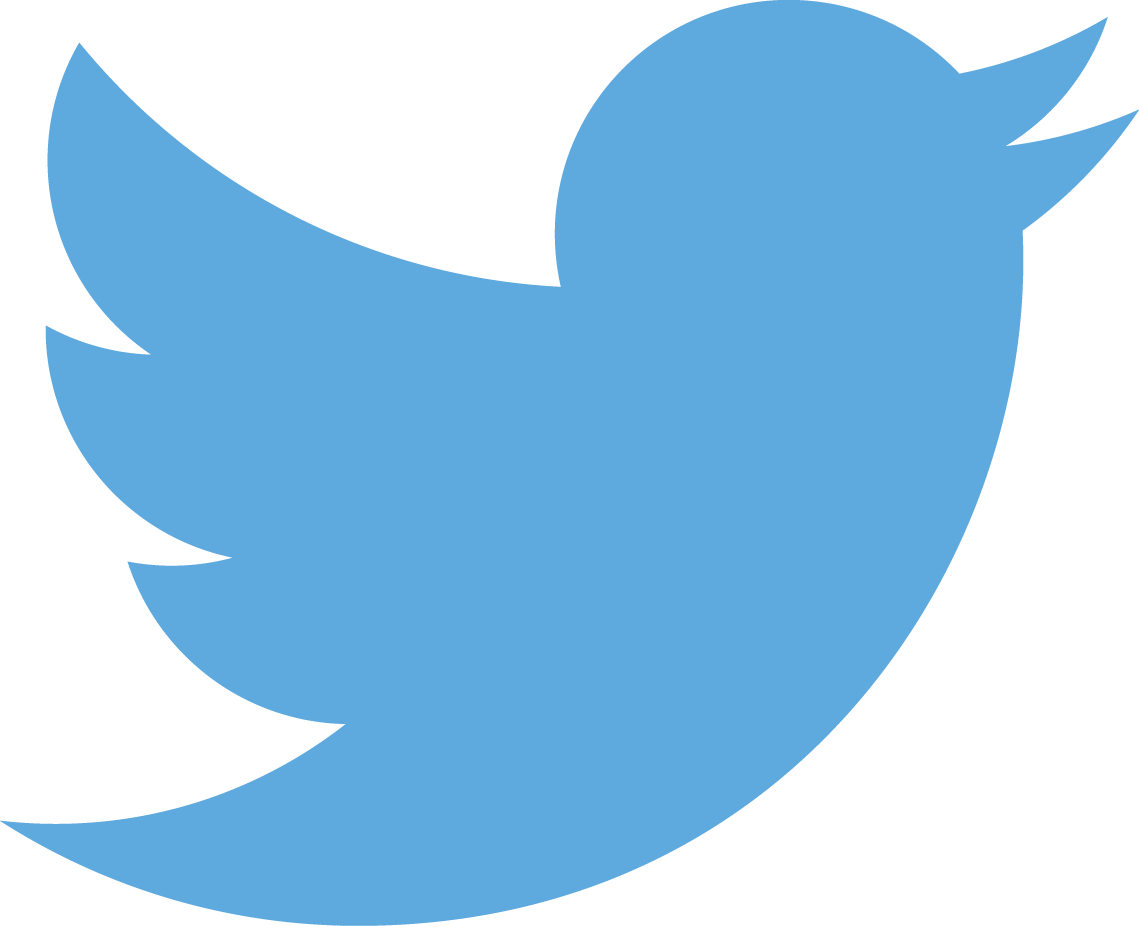